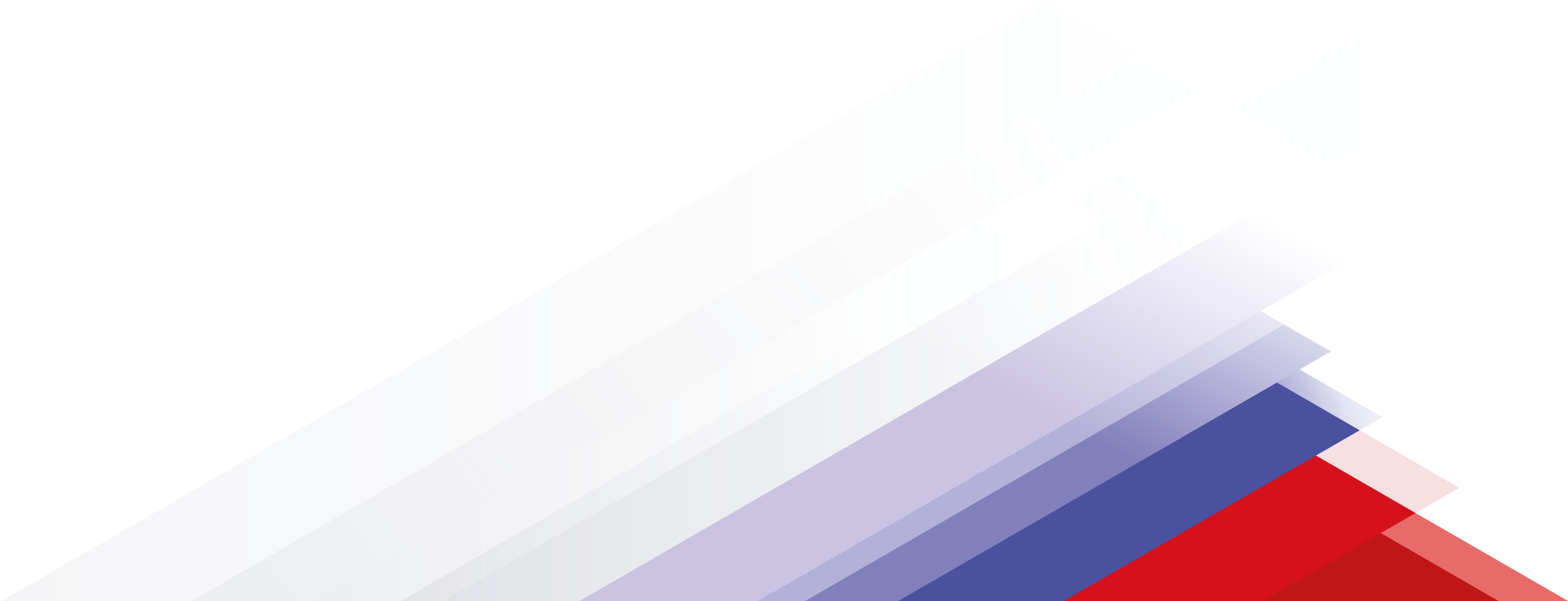 Обзор судебной практики по вопросу последствий необоснованного демпинга участниками закупок (торгов) для государственных и муниципальных нужд в сфере строительства
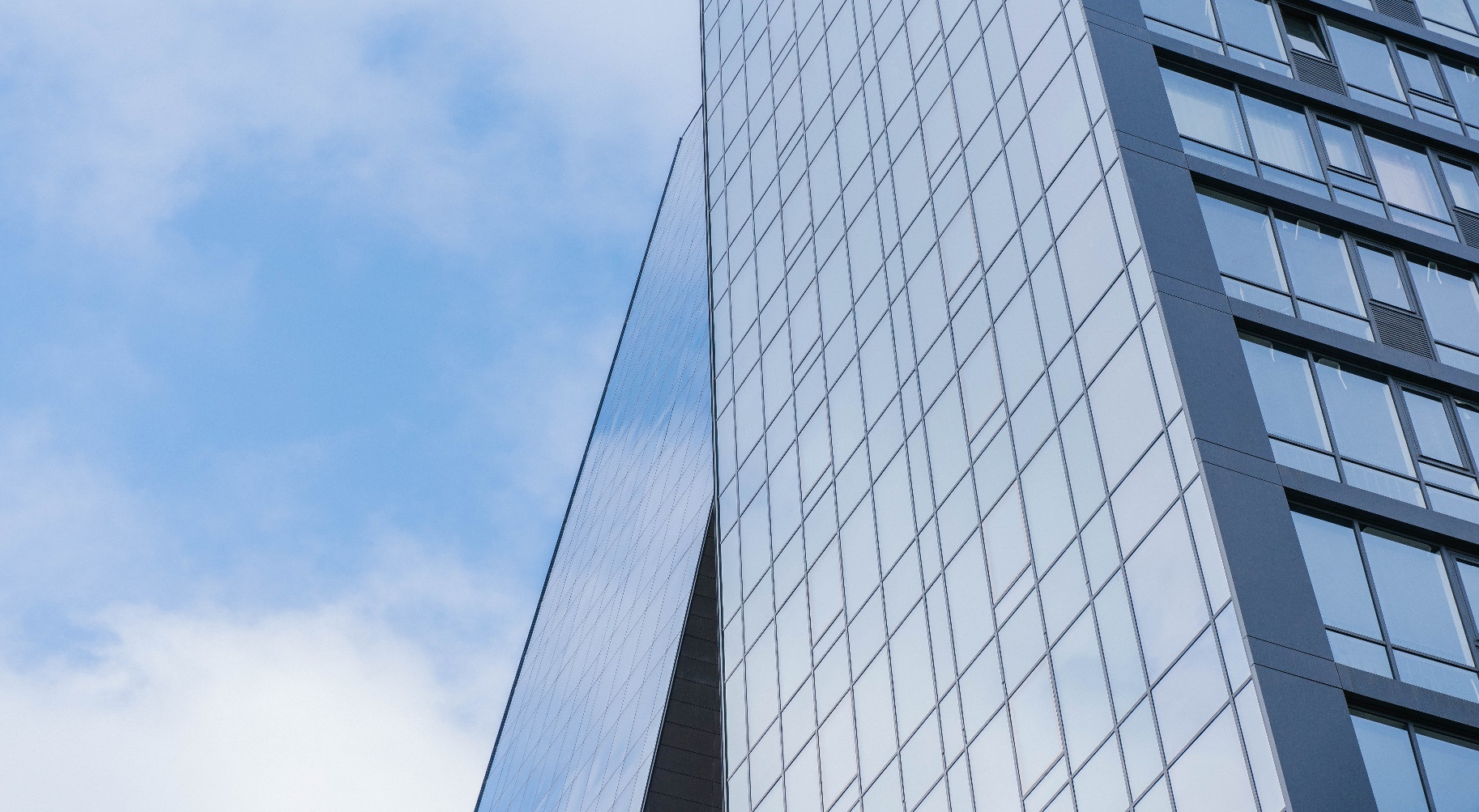 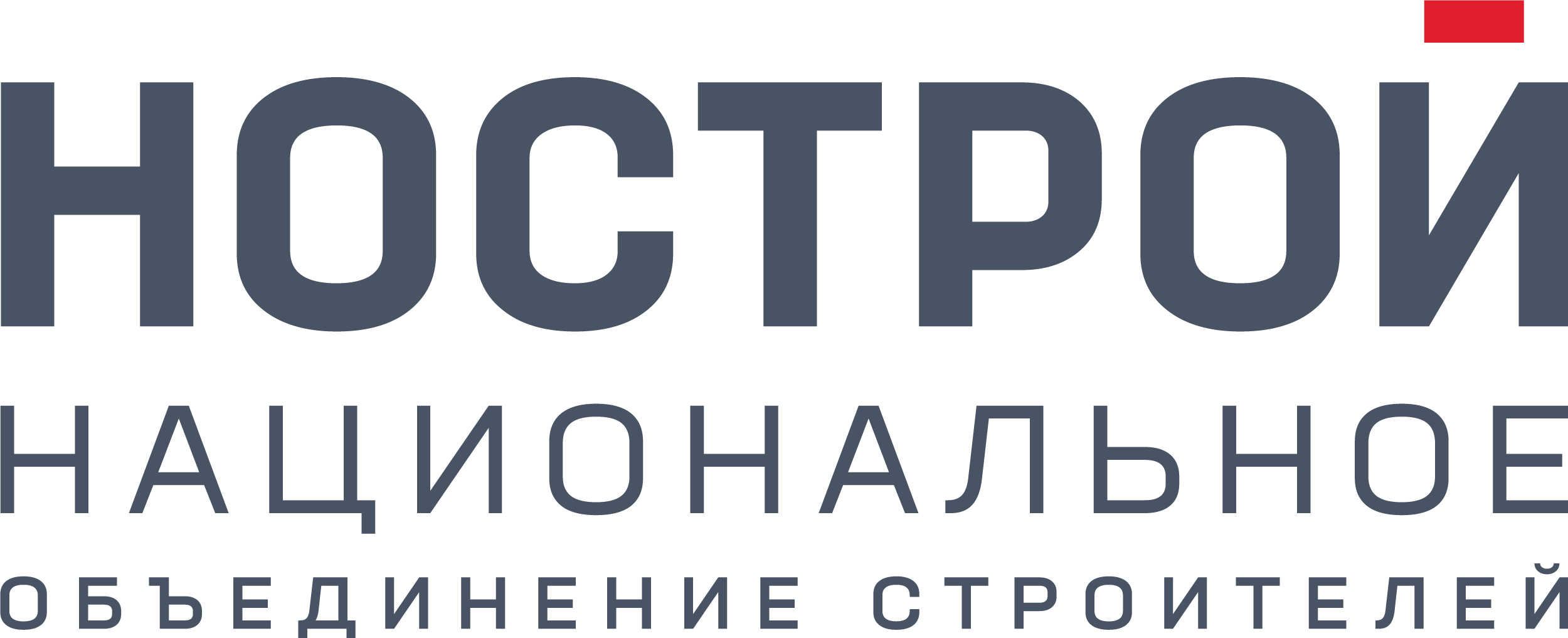 Фотеев Константин Сергеевич,
Юрист Ассоциации «Строители Крыма»,
член Научно-консультативной комиссии 
17 февраля 2021 года
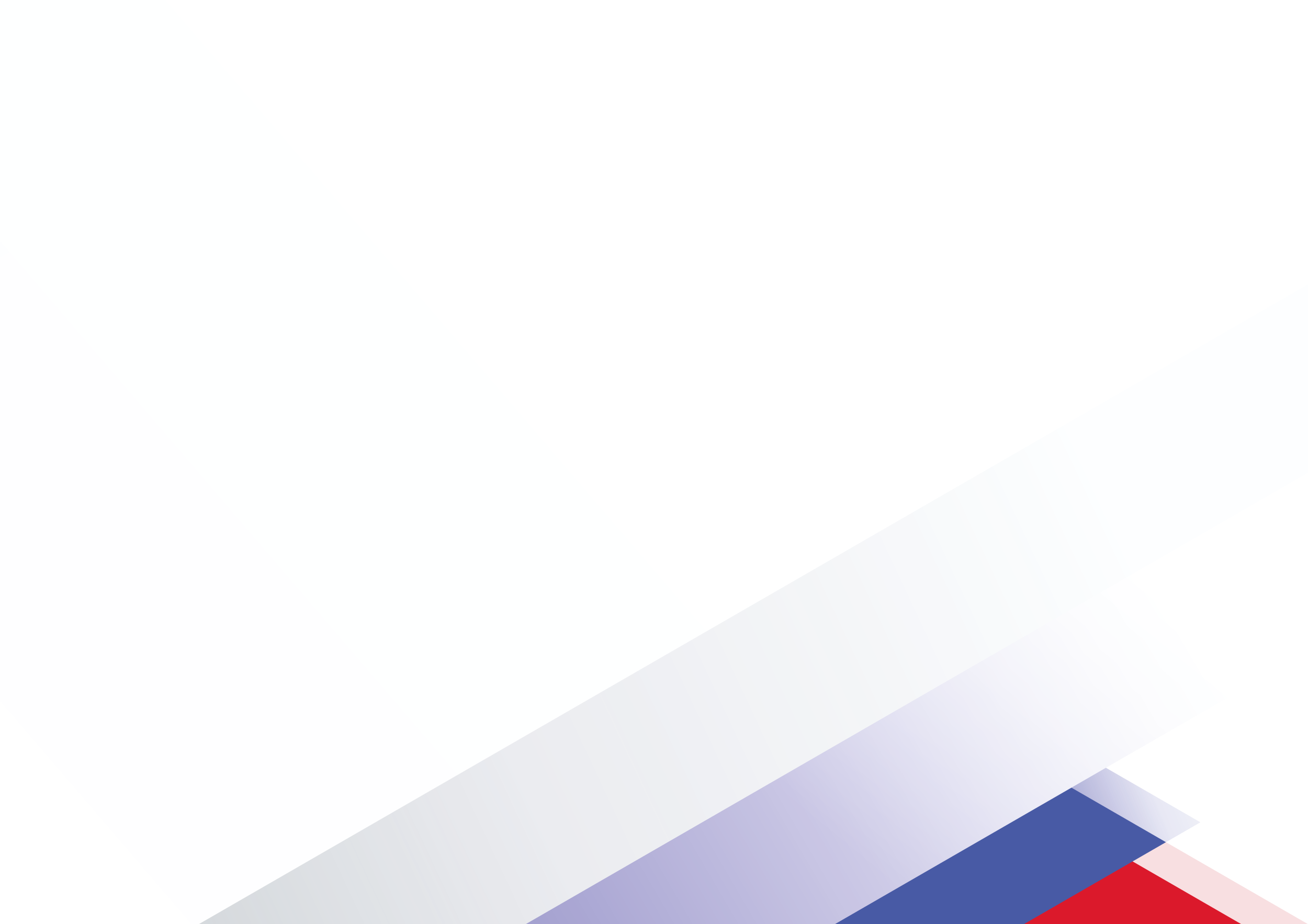 Подготовлено по материалам документов НКК:

Справка по итогу обобщения материалов судебной практики по вопросу последствий необоснованного демпинга участниками закупок (торгов) для государственных и муниципальных нужд в сфере строительства (протокол от «11» декабря 2020 г. № 4). https://nostroy.ru/nostroy/nk-komissiya/documents/
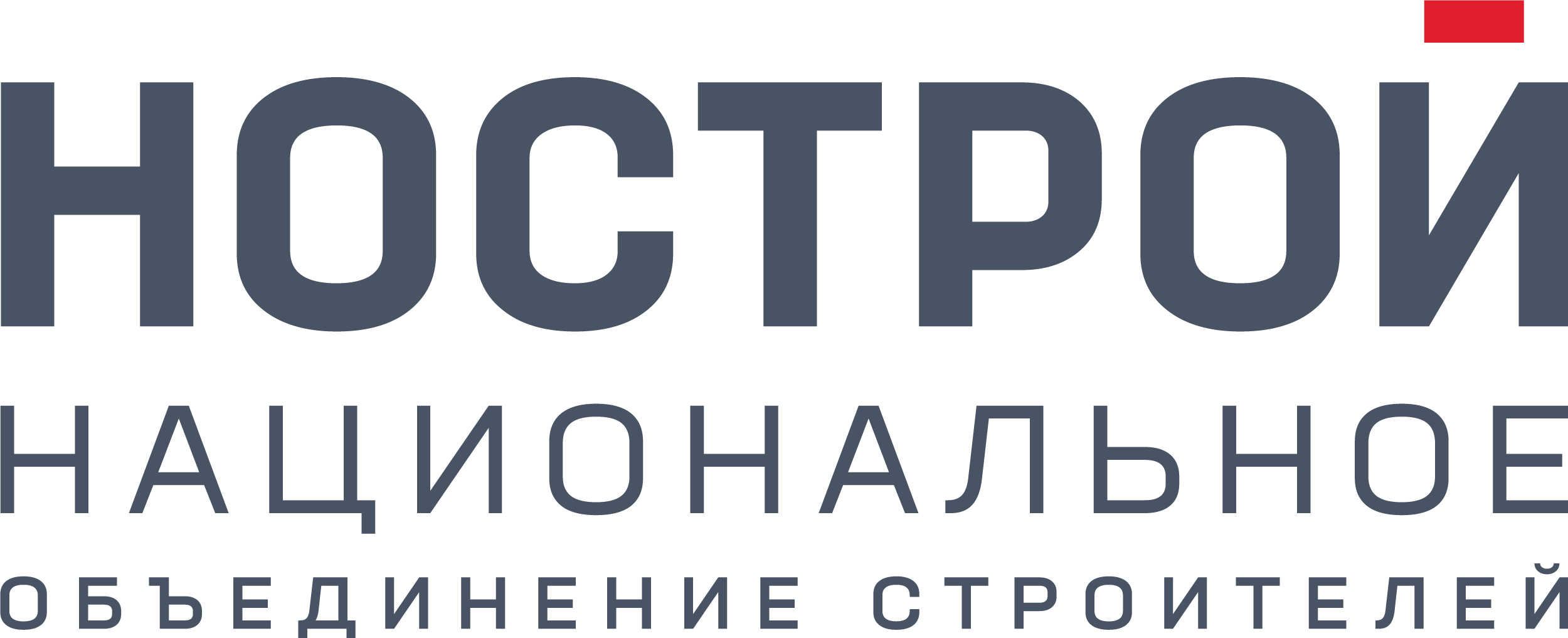 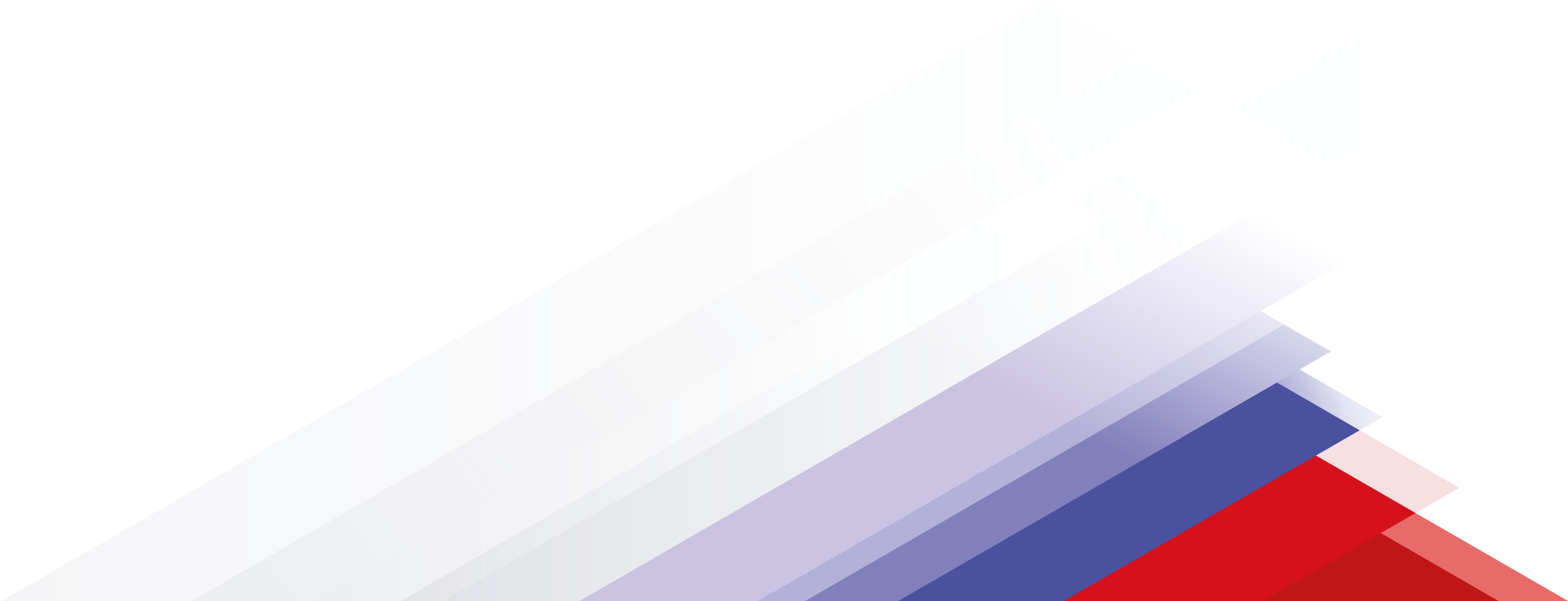 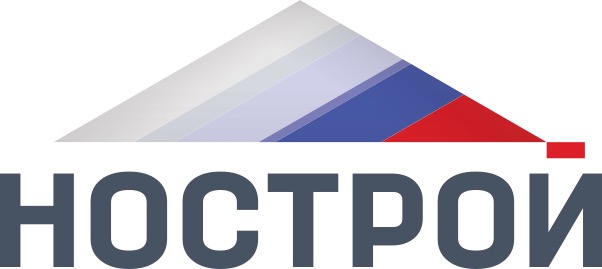 Обзор судебной практики по вопросу последствий необоснованного демпинга
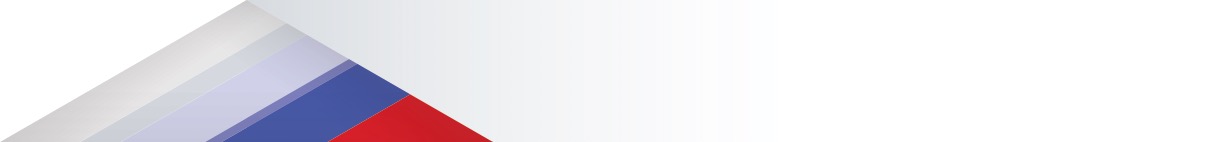 Понятие демпинга при проведении торгов и правовое регулирование соответствующих правоотношений. 

Демпинг - искусственное занижение цены на поставленный лот, носит строго экономический характер и может объясняться различными обстоятельствами, не обязательно негативными и анти-конкурентными.

Во исполнение принципа добросовестной ценовой конкуренции законодателем в Федеральный закон от 05.04.2013 № 44-ФЗ «О контрактной системе в сфере закупок товаров, работ, услуг для обеспечения государственных и муниципальных нужд» включено правило о том, что участник аукциона не вправе подать предложение о цене контракта, равное нулю (пункт 1 части 9 статьи 68 Закона № 44-ФЗ). 

Судебной практикой сформирована позиция, согласно которой «Соблюдение принципа добросовестной ценовой конкуренции должно выражаться в том числе и в недопущении заключения контракта с искусственно заниженной ценой, то есть ценой ниже суммы необходимых для производства и реализации такого товара расходов и прибыли и ниже цены, которая сформировалась в условиях конкуренции на сопоставимом товарном рынке…Установление цены, равной нулю, противоречит целям деятельности участников закупки ... Указанное распространяется и на случаи установления «отрицательной» цены контракта, поскольку в этом случае победитель закупки при оказании услуг не только не получит прибыль, но и понесет убыток сверх издержек, связанных с непосредственным оказанием услуг»
3
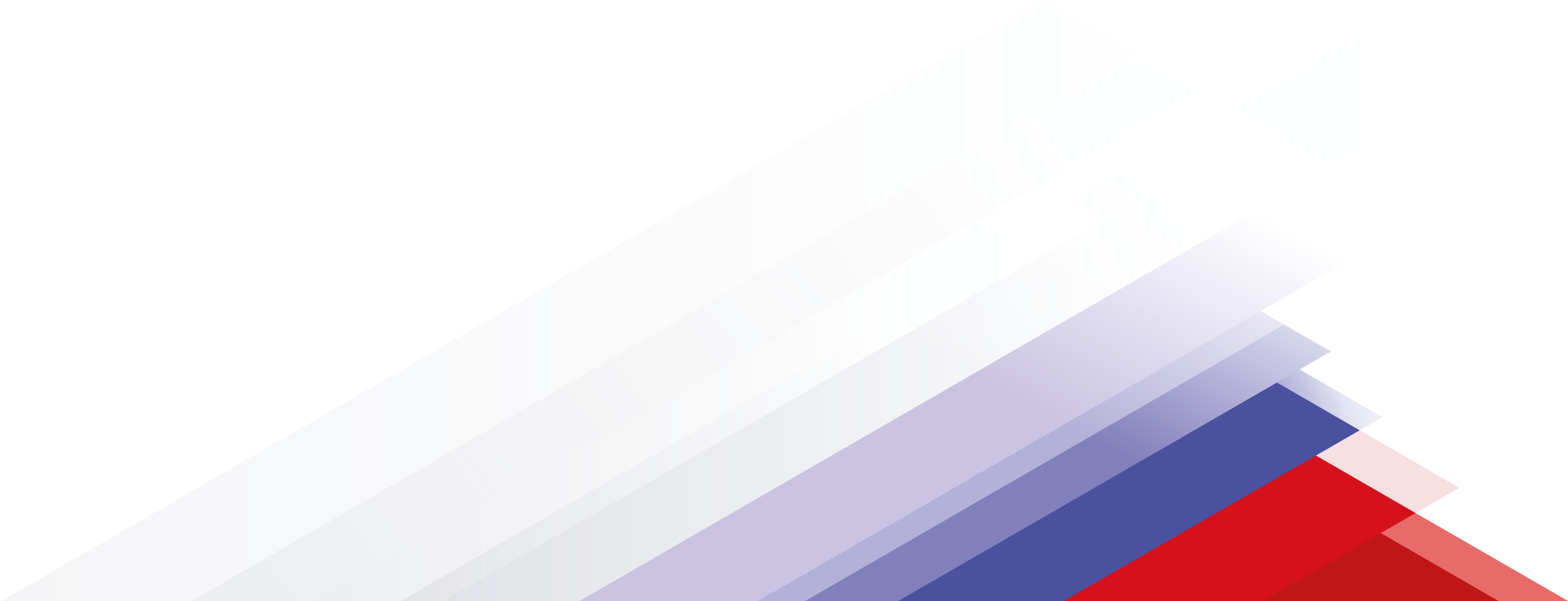 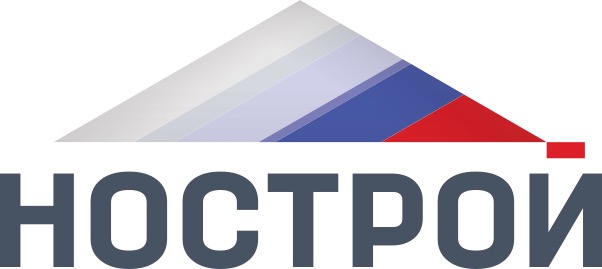 Юридическим последствием демпингования в ходе проведения торгов являются особые условия заключения контракта с победителем торгов, в случае если цена, им предложенная составила 75 % от НМЦК и ниже (падение на 25 % и более).
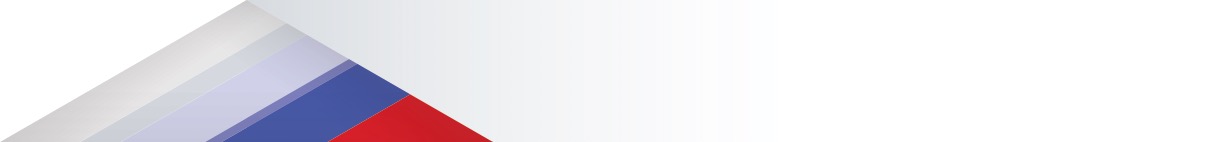 II. Антидемпинговые меры при проведении торгов
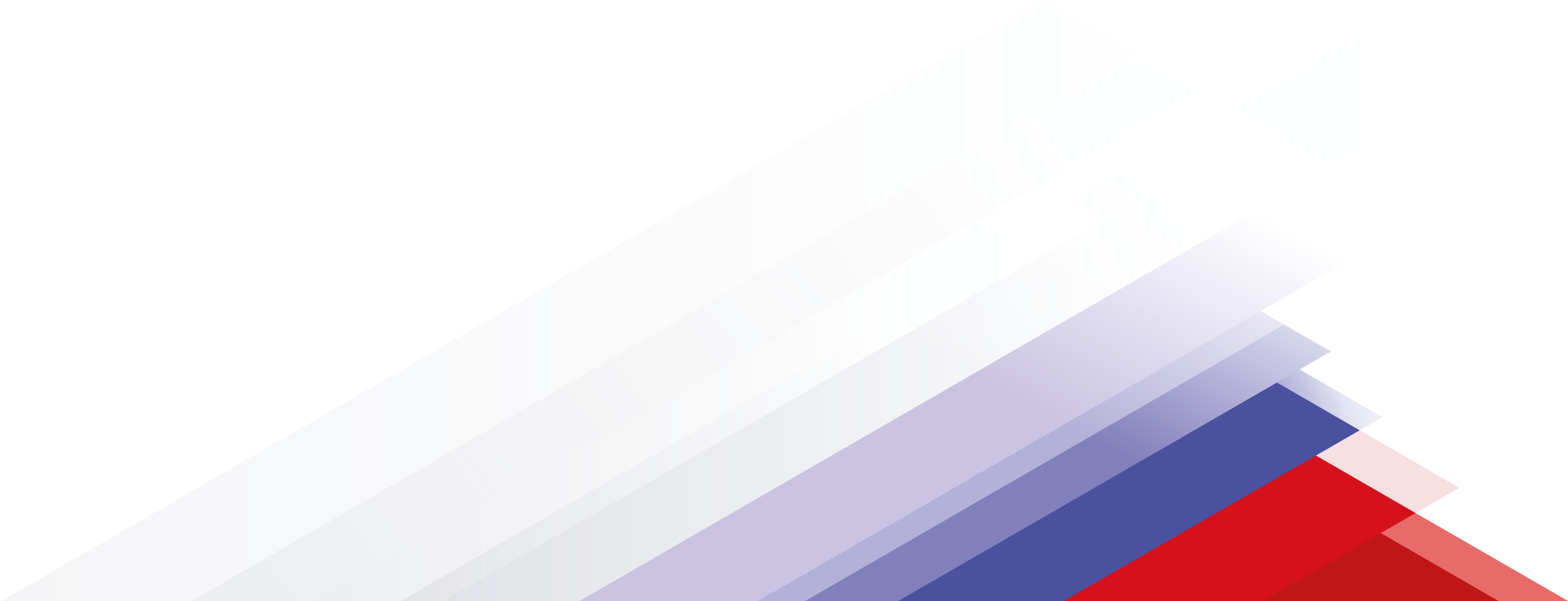 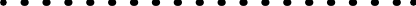 Статья 37 Закона № 44-ФЗ: «Антидемпинговые меры при проведении конкурса и аукциона»
До 25 %
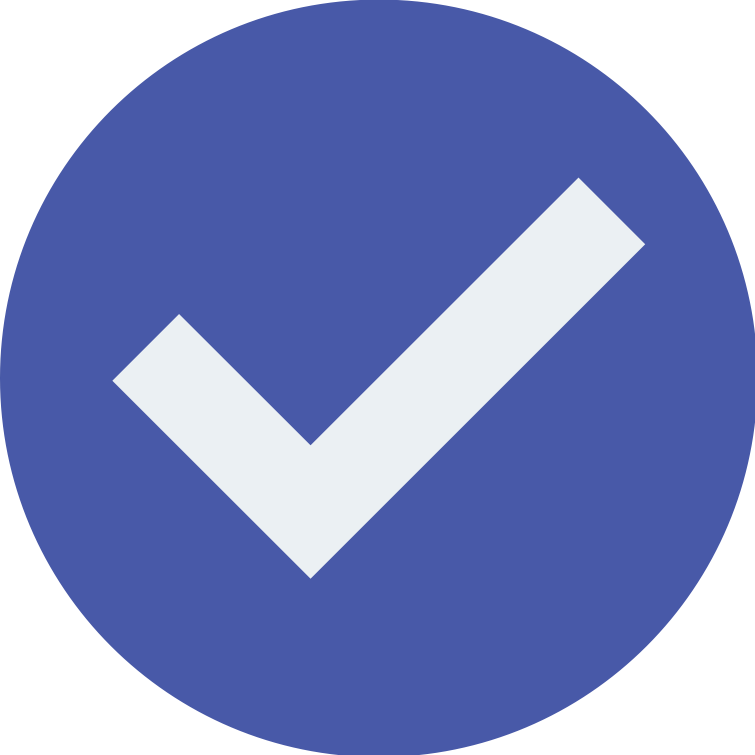 Свыше 25 %
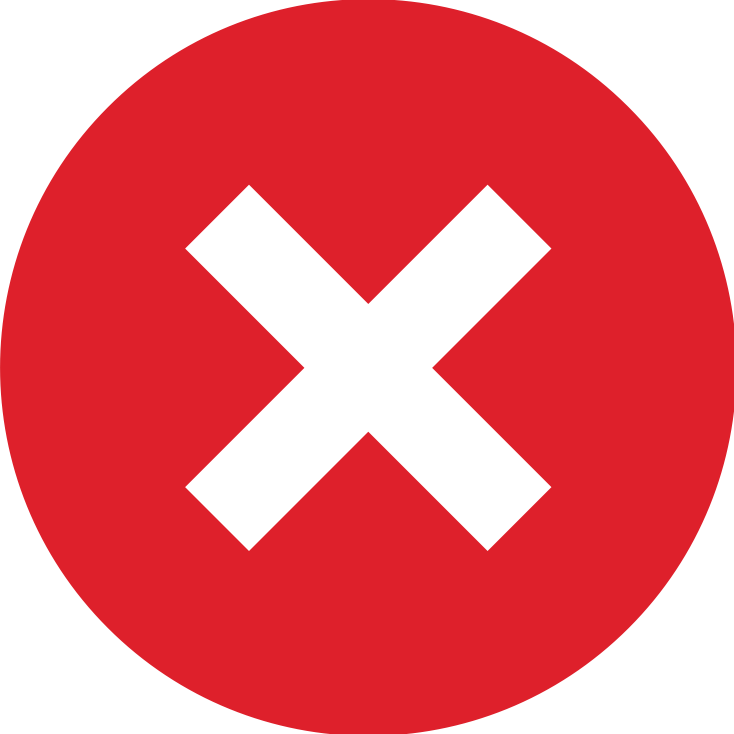 Обзор судебной практики по вопросу последствий необоснованного демпинга
4
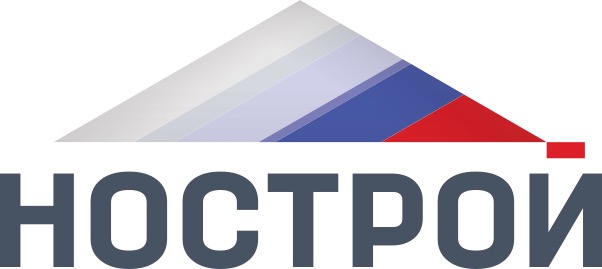 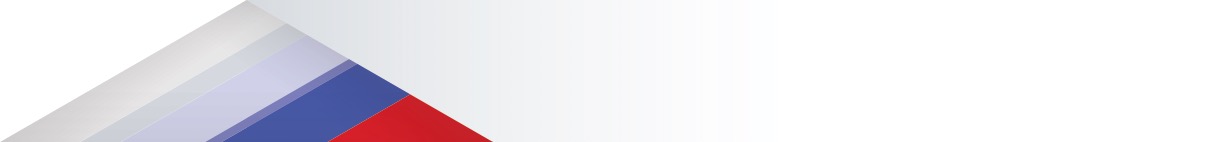 Антидемпинговые меры при проведении конкурса и аукциона
Обзор судебной практики по вопросу последствий необоснованного демпинга
5
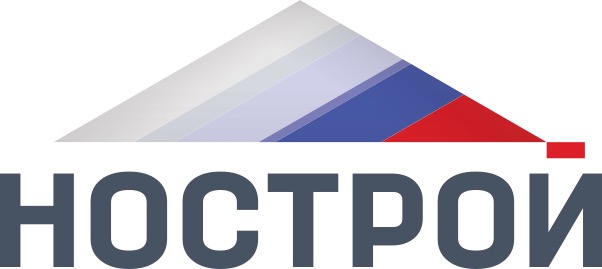 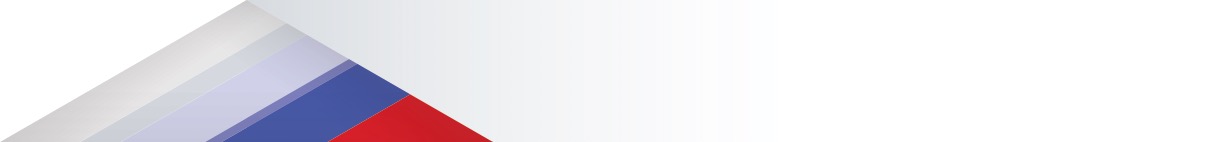 Последствия несоблюдения требований статьи 37 Закона № 44-ФЗ
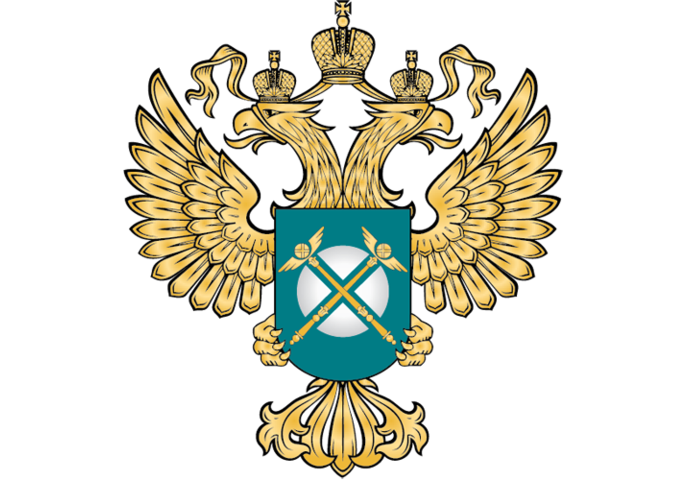 В части 13 статьи 70 Закона № 44-ФЗ предусмотрено, что победитель
электронного аукциона признается уклонившимся от заключения контракта, в
том случае, если он не исполнил требования, предусмотренные статьей 37
настоящего Федерального закона (в случае снижения при проведении такого
аукциона цены контракта на двадцать пять процентов и более от НМЦК).
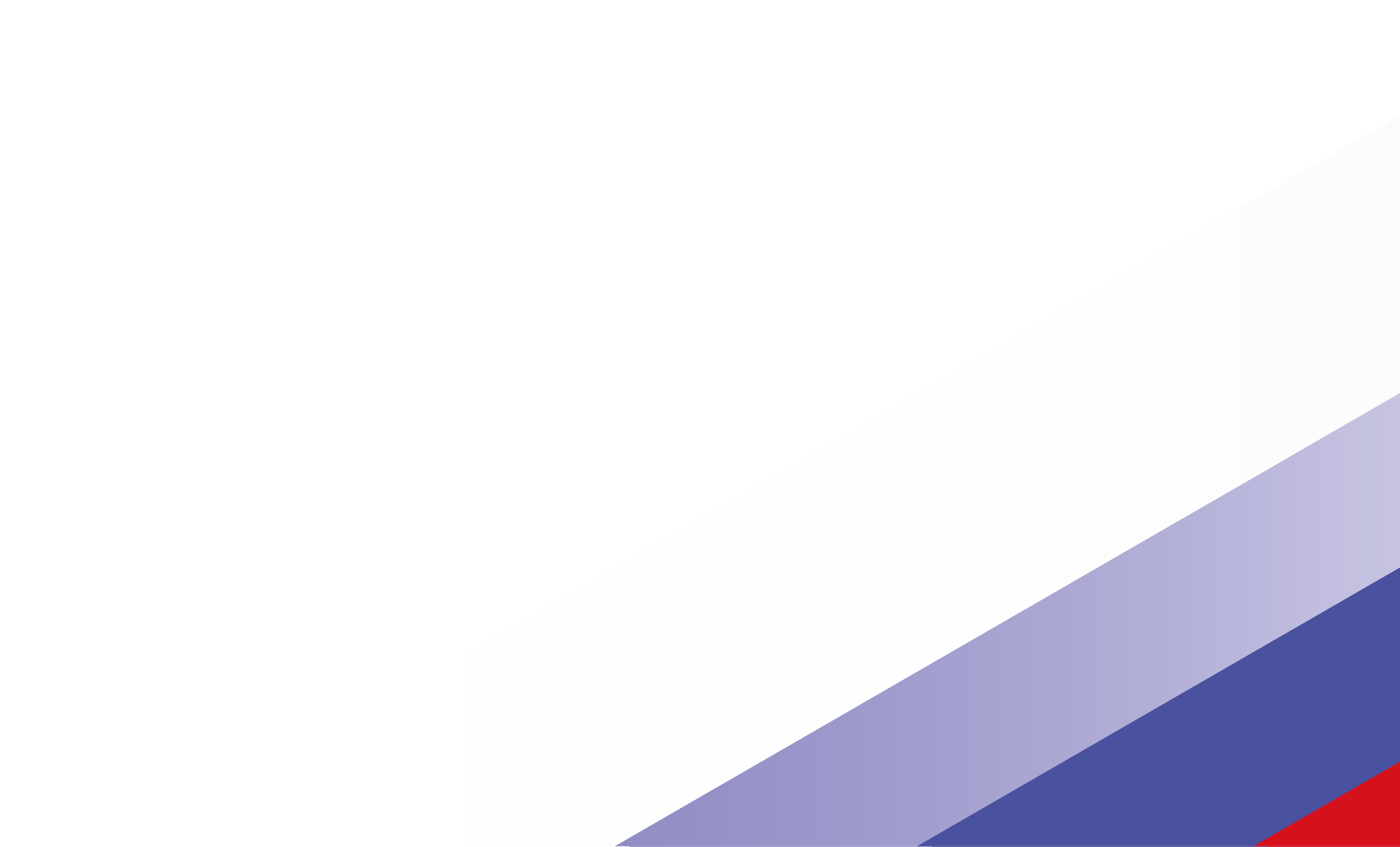 Обзор судебной практики по вопросу последствий необоснованного демпинга
6
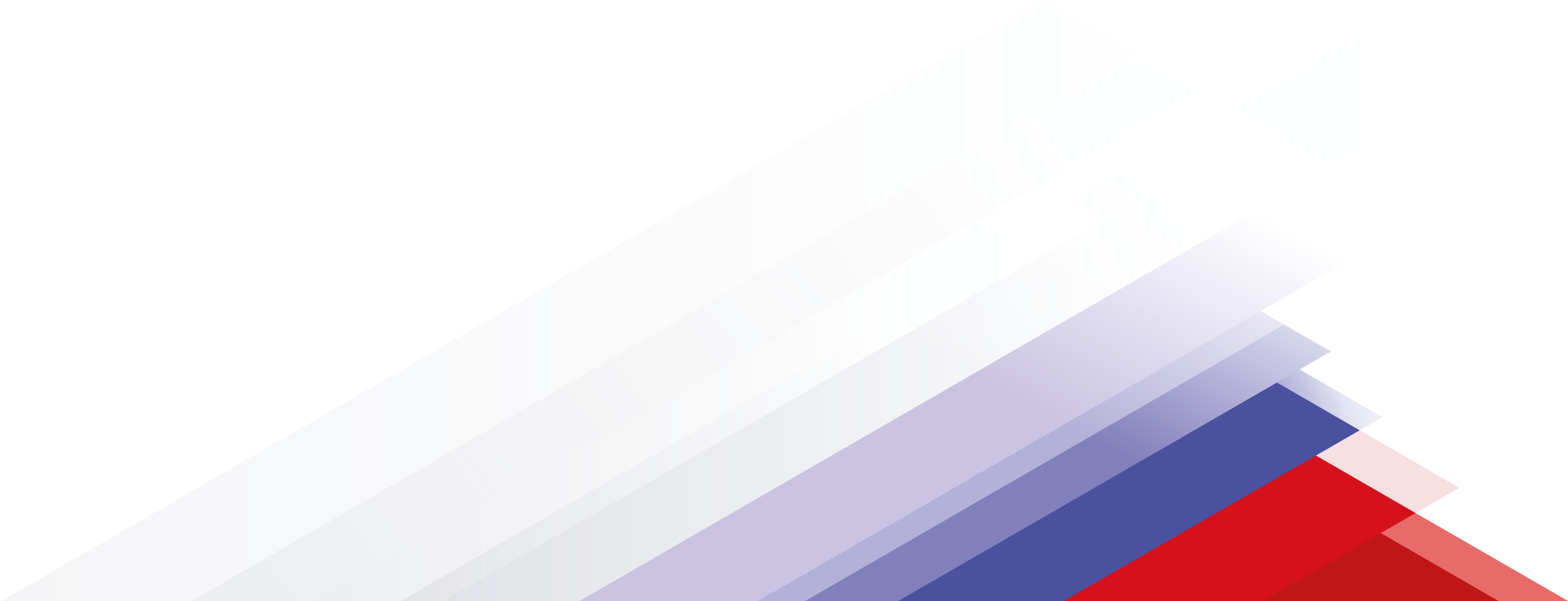 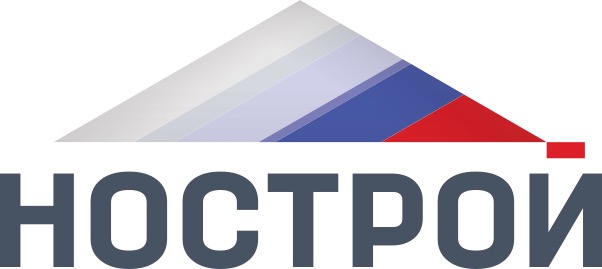 Обзор судебной практики по вопросу последствий необоснованного демпинга
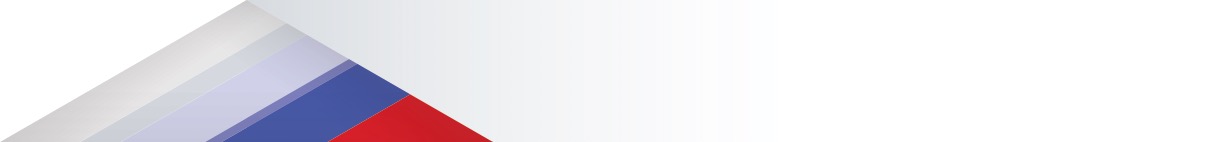 III. Судебная практика о признании победителя торгов уклонившимся от заключения контракта и включения его в реестр недобросовестных поставщиков. 



Административная и судебная практика однозначно исходит из того, что победитель аукциона признается уклонившимся от заключения контракта в случае, если в установленные сроки не исполнил требования, предусмотренные статьей 37 Закона № 44-ФЗ.

Постановление Арбитражного суд Волго-Вятского округа от 23.11.2015 № Ф01-4760/2015 по делу № А43-21670/2014 

Постановление Арбитражного суда Московского округа от 30.07.2020 г. № Ф05-7990/2020 по делу № А40-205318/19-145-187

Постановление Арбитражного суда Северо-Западного округа от 30.09.2019 г. № Ф07-10620/2019 по делу № А56-60081/2018
И другие…
7
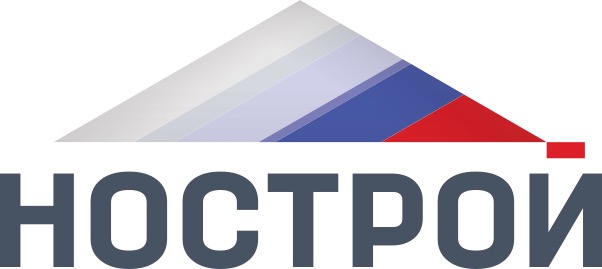 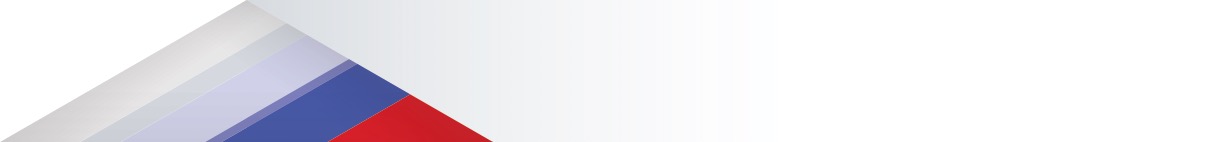 Ключевое условие: добросовестность и предсказуемость действий
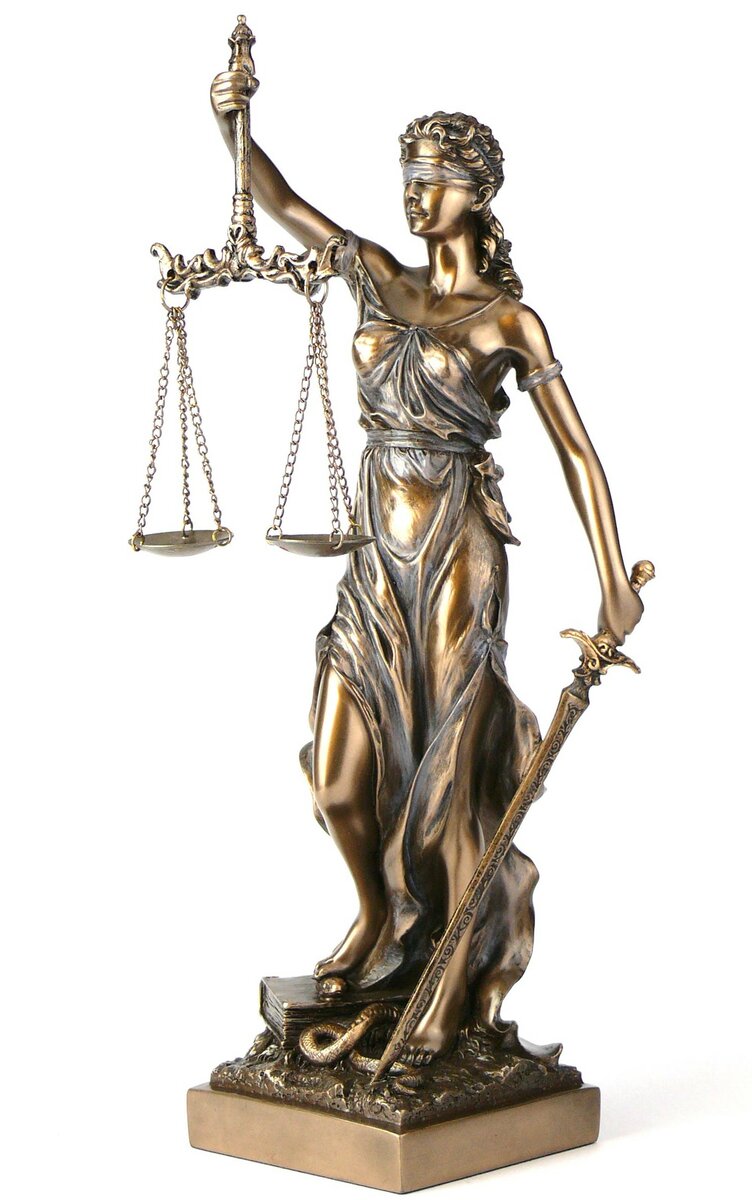 В ходе рассмотрения споров относительно правомерности принятия решения о признании победителя торгов уклоняющимся от заключения контракта, суды как правило исходят из того, предпринимались ли таким лицом меры по выполнению условий завершения торгов, а равно оцениваются действия заказчика на предмет предоставления возможности устранить выявленные недостатки.
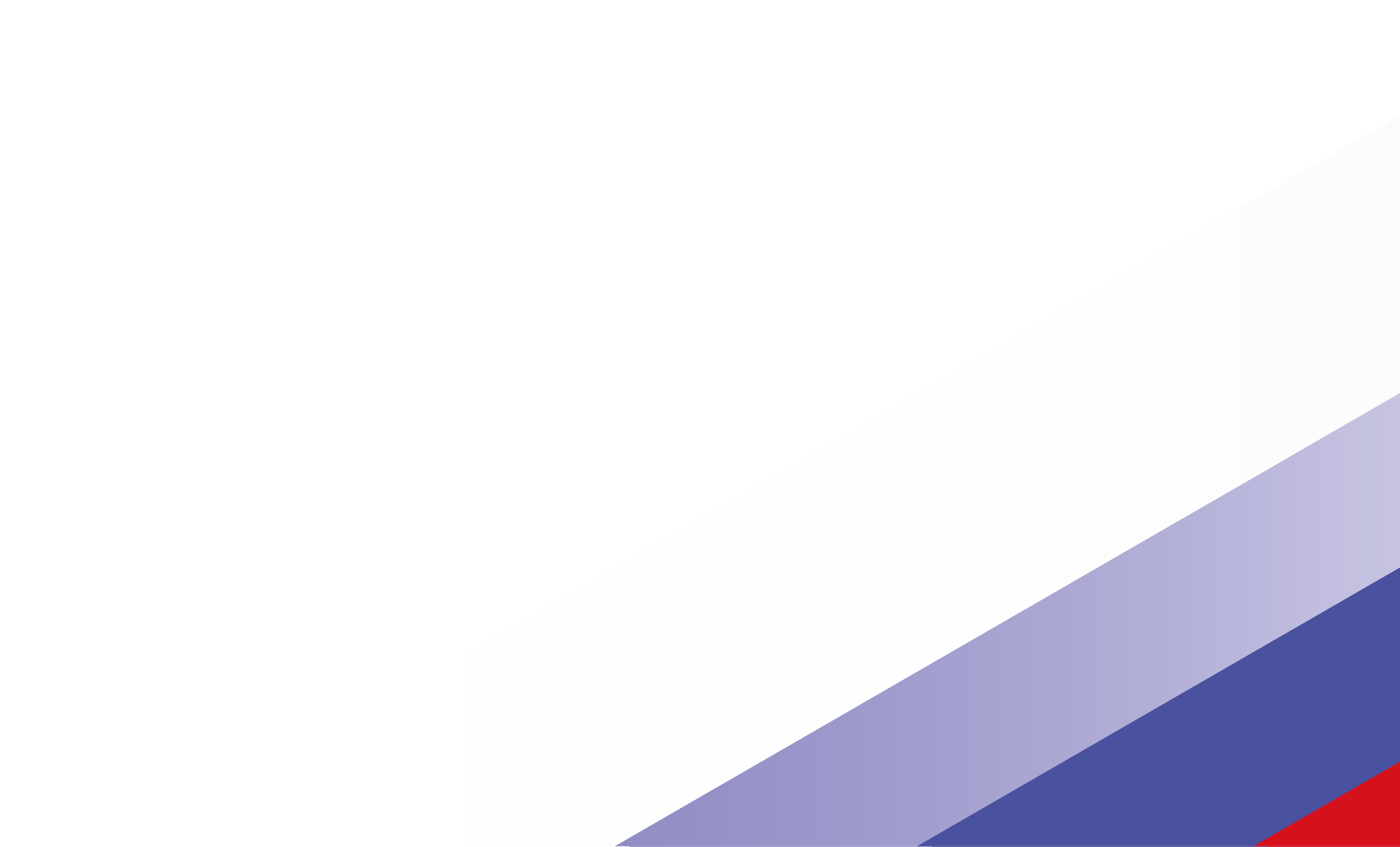 Обзор судебной практики по вопросу последствий необоснованного демпинга
8
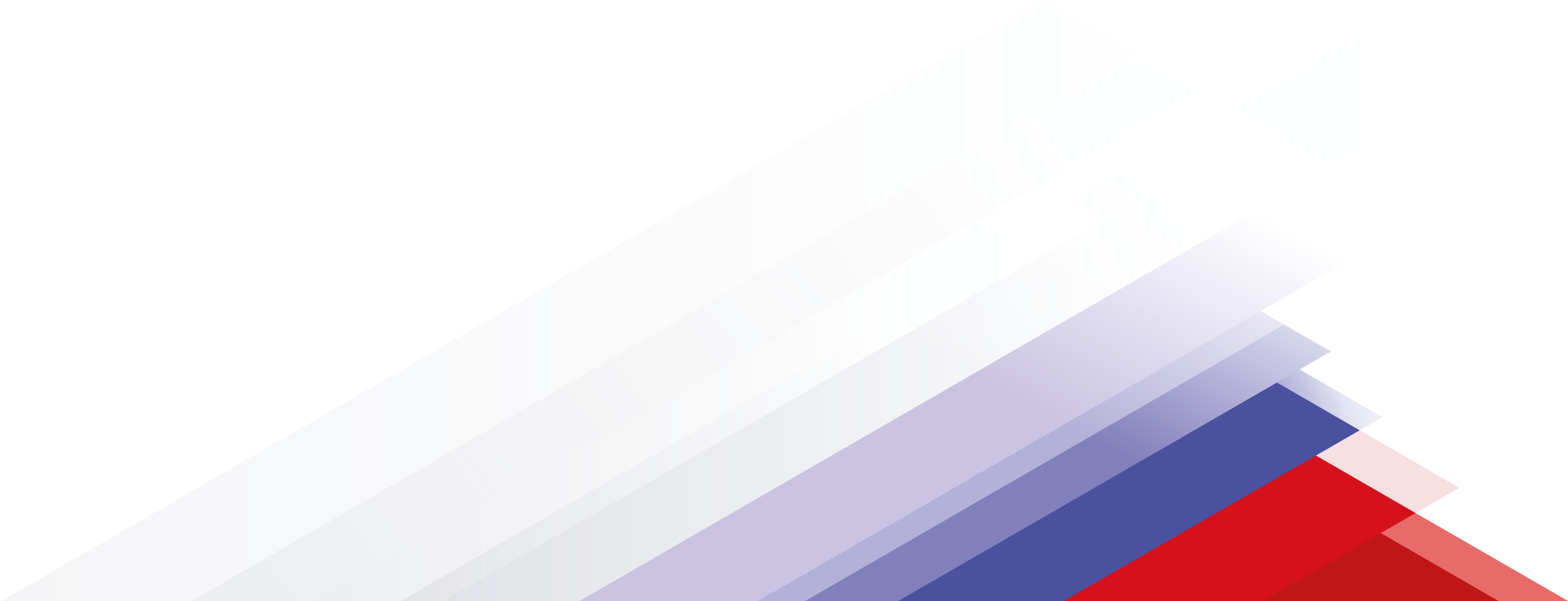 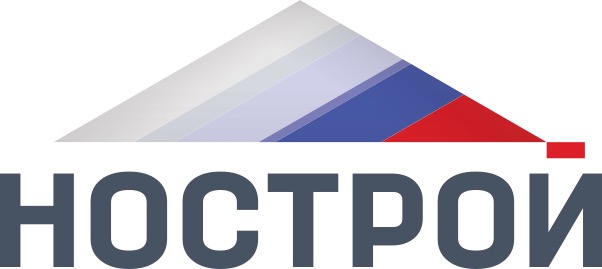 Обзор судебной практики по вопросу последствий необоснованного демпинга
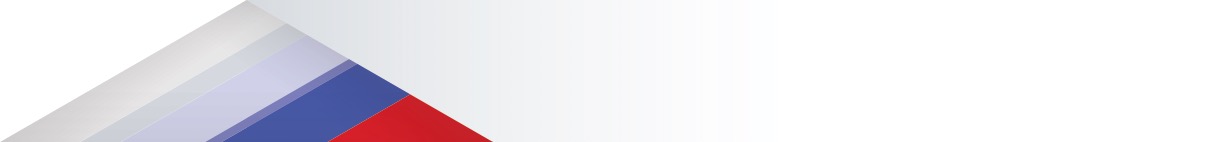 IV. Судебная практика относительно представления участником торгов информации, подтверждающей его добросовестность.



Административная и судебная практика однозначно исходит из того, что победитель аукциона признается уклонившимся от заключения контракта в случае, если в установленные сроки не исполнил требования, предусмотренные статьей 37 Закона № 44-ФЗ.

Постановление Арбитражного суд Волго-Вятского округа от 23.11.2015 № Ф01-4760/2015 по делу № А43-21670/2014 

Постановление Арбитражного суда Московского округа от 30.07.2020 г. № Ф05-7990/2020 по делу № А40-205318/19-145-187

Постановление Арбитражного суда Северо-Западного округа от 30.09.2019 г. № Ф07-10620/2019 по делу № А56-60081/2018
И другие…
9
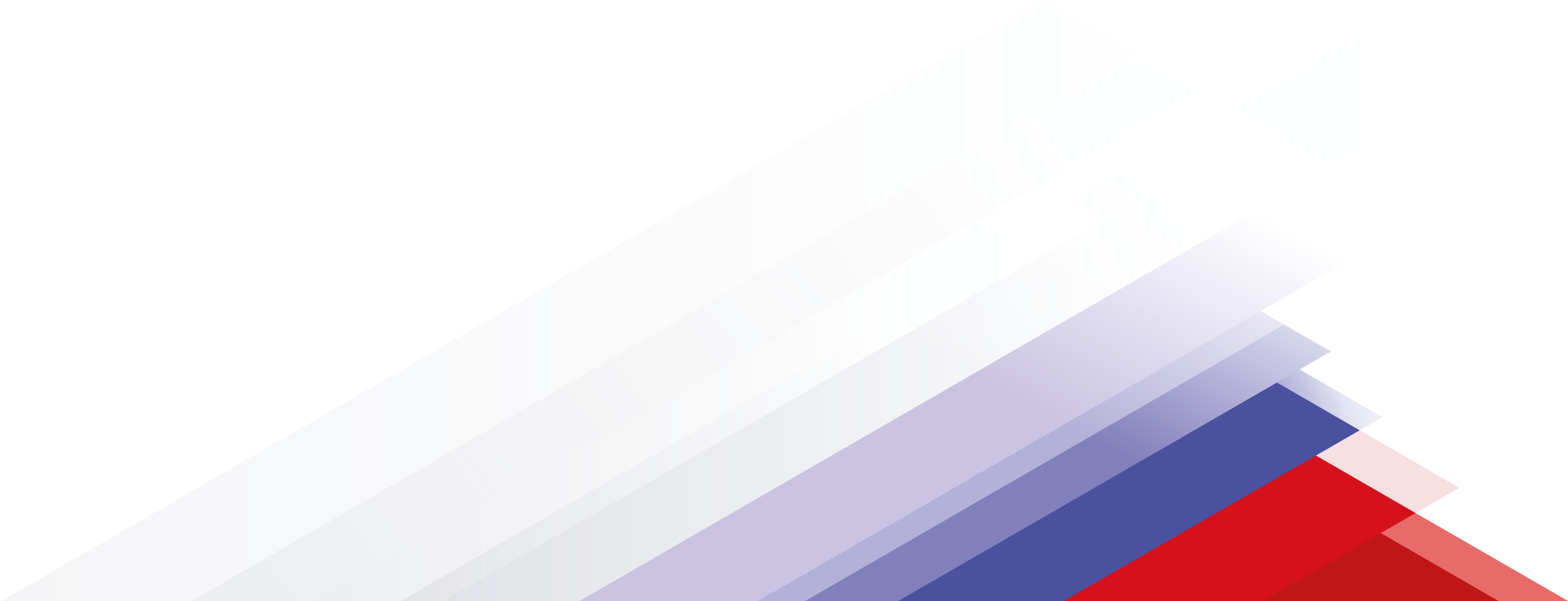 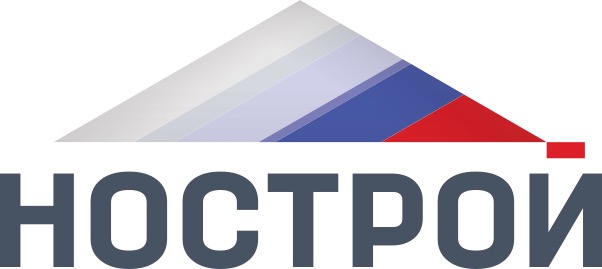 Обзор судебной практики по вопросу последствий необоснованного демпинга
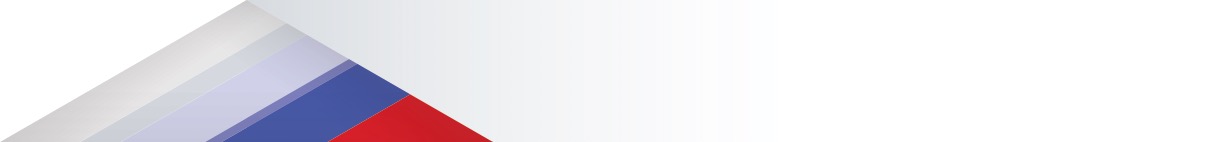 10
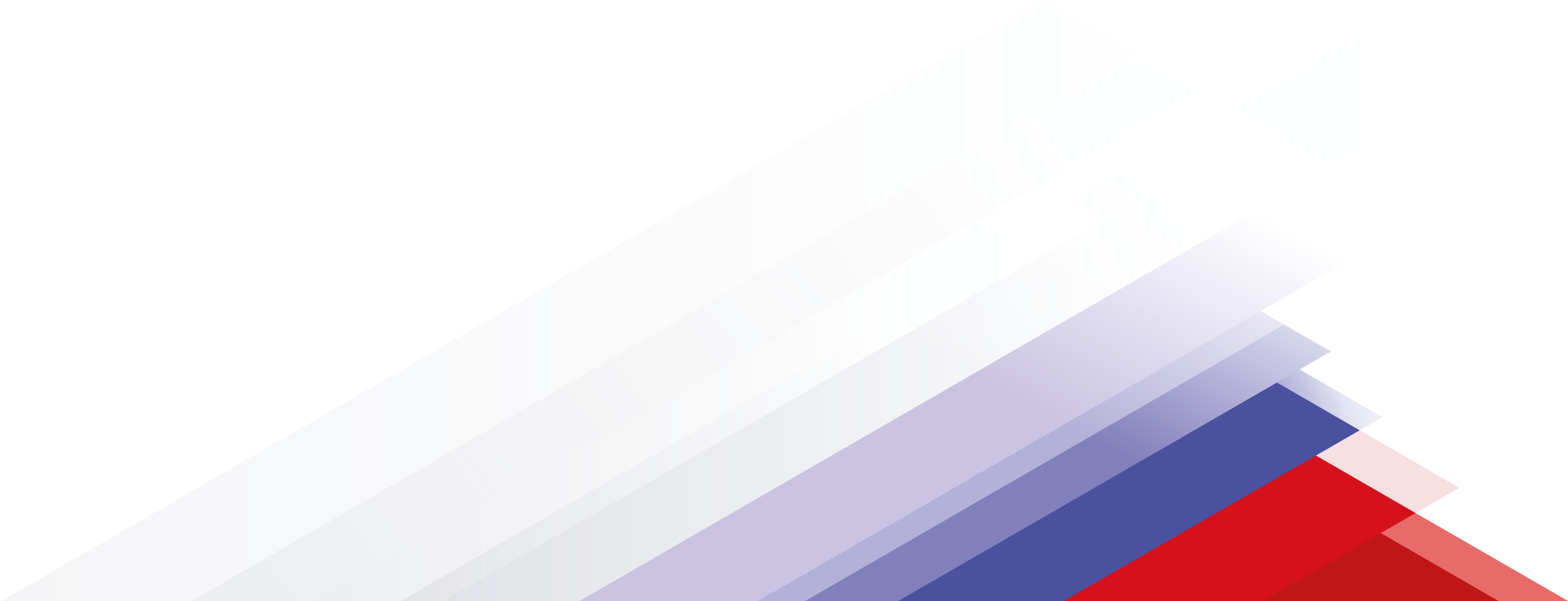 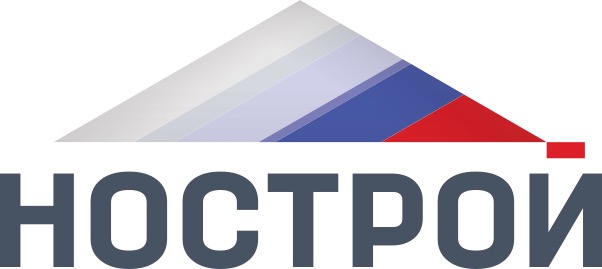 Обзор судебной практики по вопросу последствий необоснованного демпинга
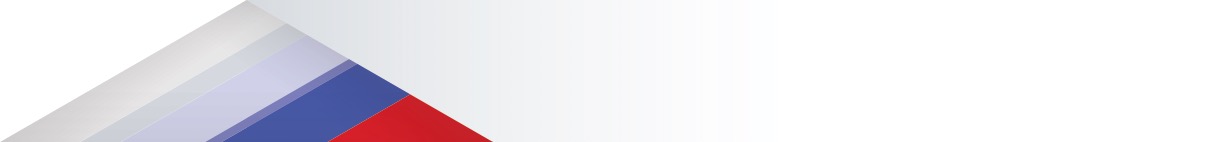 V. Выводы по итогам исследования.

В применении антидемпинговых мер в случаях искусственного снижения ценового предложения участниками торгов по государственному (муниципальному) заказу не возникает двойственности толкования соответствующих норм права, содержащиеся в статье 37 Закона № 44-ФЗ указания сформулированы в достаточной мере полно и чётко, в связи с чем воспринимаются административными органами и судами единообразно. 
Решающую роль в применении последствий необоснованного уклонения от заключения контракта, в том числе в виду несоблюдения требований об увеличении обеспечения исполнения контракта либо о предоставлении информации о добросовестности, является оценка действий самого участника торгов, которая определяется индивидуально для каждого отдельного случая и на основании конкретных обстоятельств дела.
При принятии решения о возможности снижения ценового предложения участником торгов на сумму, превышающую 25 % НМЦК, следует учитывать не только само по себе снижение маржинальности проекта, но и ряд возникающих сопутствующих расходов, в том числе в связи с необходимостью увеличения размера вносимого обеспечения, способных существенно усложнить процедуру заключения и исполнения контракта.
Подобные контракты, в случае их заключения членом саморегулируемой организации, следует относить к высокорисковым, а саморегулируемым организациям уделять особое внимание контролю за их выполнением.
11
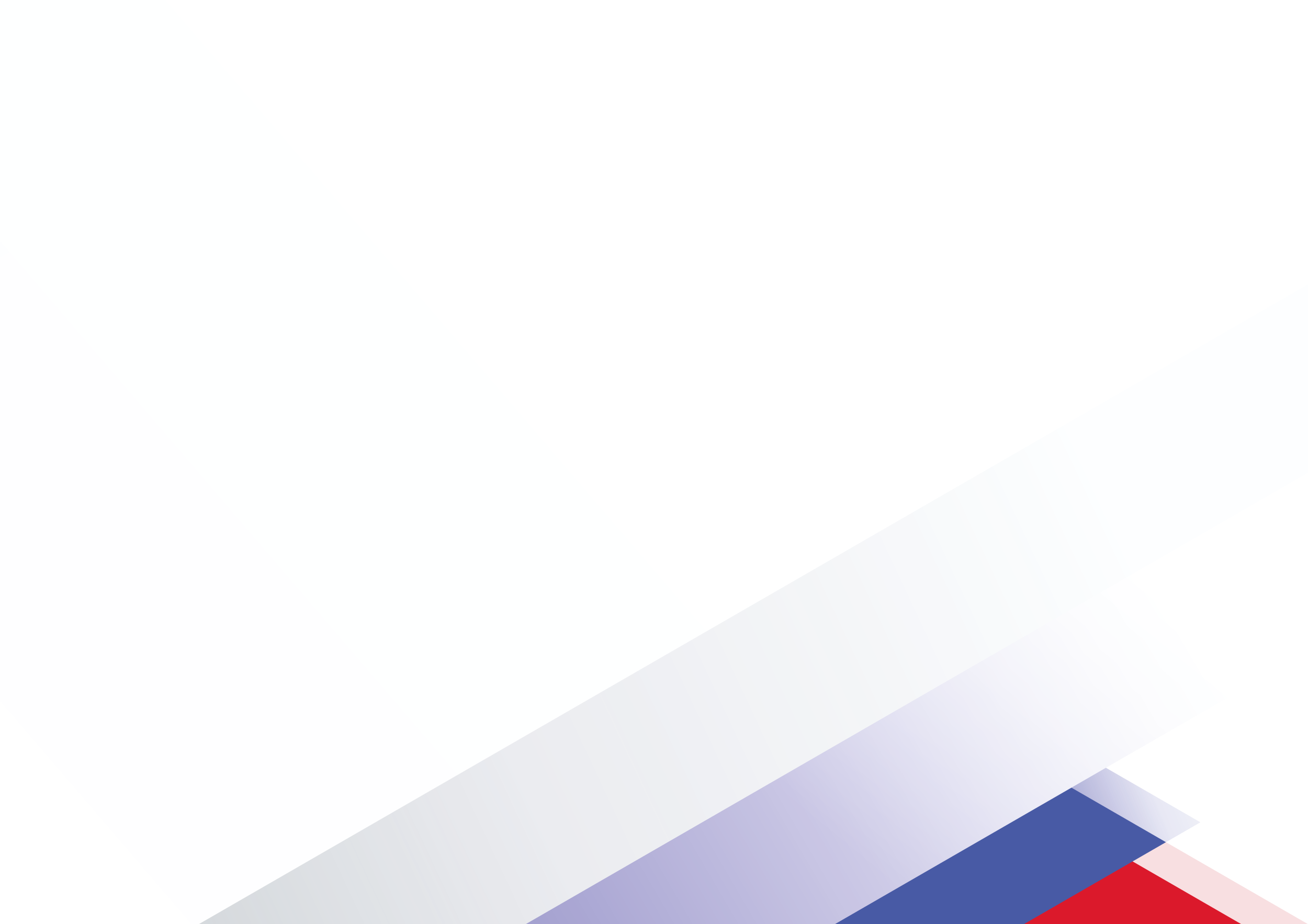 Научно-консультативная комиссия Ассоциации «Национальное объединение строителей»
https://nostroy.ru/nostroy/nk-komissiya/about/
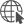 Секретари НКК:

Коконов Данил Александрович 
a.kokonov@nostroy.ru
+7 (495) 987-31-50 вн. 139;

Сидоркин Александр Анатольевич 
a.sidorkin@nostroy.ru
+7 (495) 987-31-50 вн. 167.
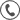 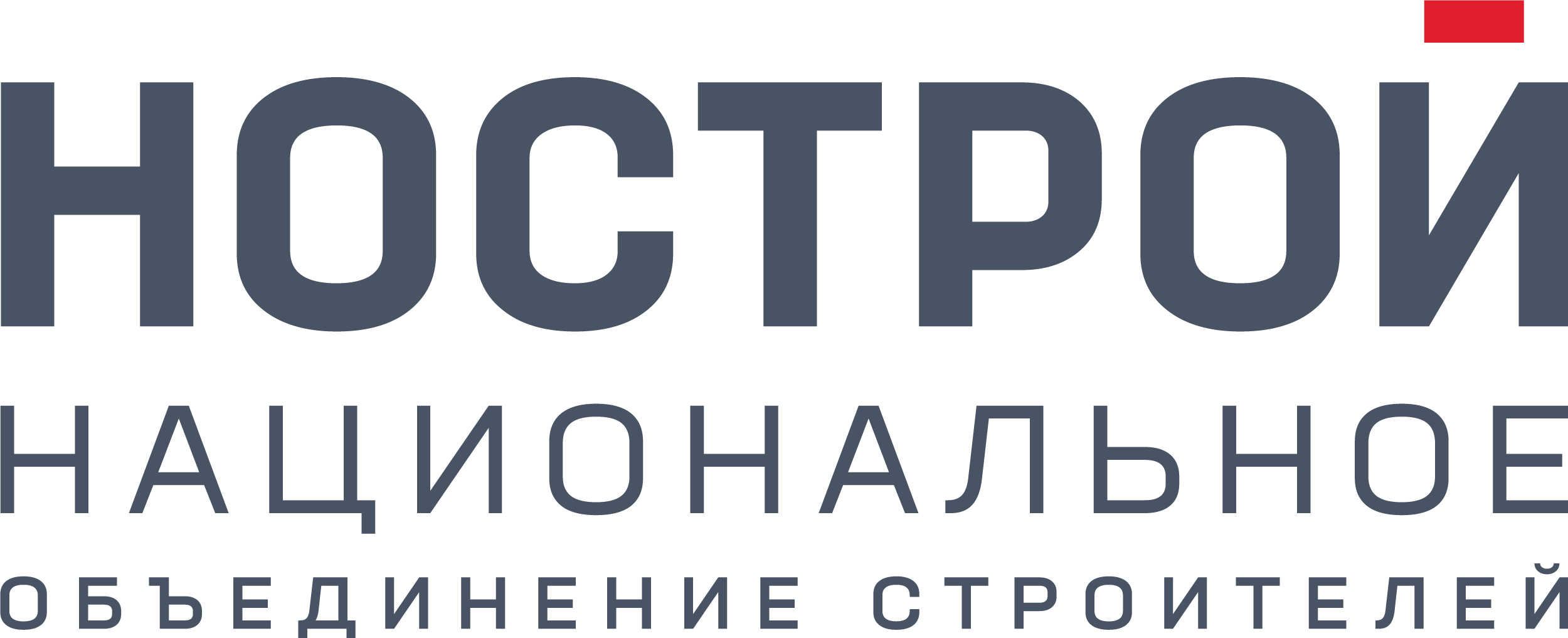